СРПСКИ ЈЕЗИКДруги разред
ЧАСОПИСИ ЗА ДЈЕЦУ
Дјеца пишу дјеци
Како су некад изгледали часописи за дјецу
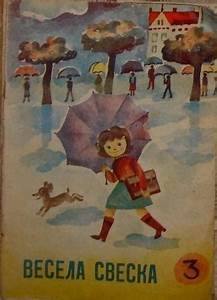 „Невен“
„Весела свеска“
„Мале новине“
Одјељењски часопис - најљепши часопис
Како настаје одјељењски часопис?
Договарамо се и одређујемо:

новинаре,
уреднике,
писце,
пјеснике,
сликаре, 
дизајнере ...
Бирамо најљепше пјесме, приче, цртеже, шале...

Правимо часопис!

Дјеца радо читају своје часописе!
Насловна страна за „Шарене новине“.
Поучна страна:

Зашто су Љуби нестали зуби?
(Читај испали!)
Весела страна:
Шта је дугачко?
Ооо, Свети Звонко, спаси ме!
Звони, звони, Свети Звонко!
Шта је страшно?
ЗАДАТАК ЗА САМОСТАЛАН РАД:Направите и ви свој одјељењски часопис. Будите пјесници, писци, истраживачи, умјетници... Размислите и напишите и ви неку вашу причу или пјесму. Насликајте неки цртеж, смислите неку шалу, укрштеницу или ребус...Радове сачувајте! Kада будете поново у школи од тих радова направите свој одјељењски часопис.Ти часописи су најљепши!